Institutional Investors
Kinko Optical CO.,Ltd  / Stock code: 6209
20th Nov. 2024
Disclaimer
Product Ratio By Revenue
06
01
Financial Report
Company Profile
07
02
Content
AR smart glasses is the future platform for AI
Kinko's Milestones
08
03
AR smart glasses market size
Core Product Line
09
04
Major Players & Kinko Opportunity
Future Core Product
10
05
Disclaimer
The information contained in this presentation, including all forward-looking information, it  subjects to change without notice, whether as a result of new updates, further events or otherwise, and Kinko Optical Co., Ltd undertakes no obligation to publicly update or revise the information contained in this presentation.

Investors should not regard the above forward-looking information as legally binding but as information subject to change. No guarantees regarding the completeness, accuracy, and reliability of information contained are made explicitly or implicitly. They are not intended to represent complete statement of the Company, industry or future development.
2
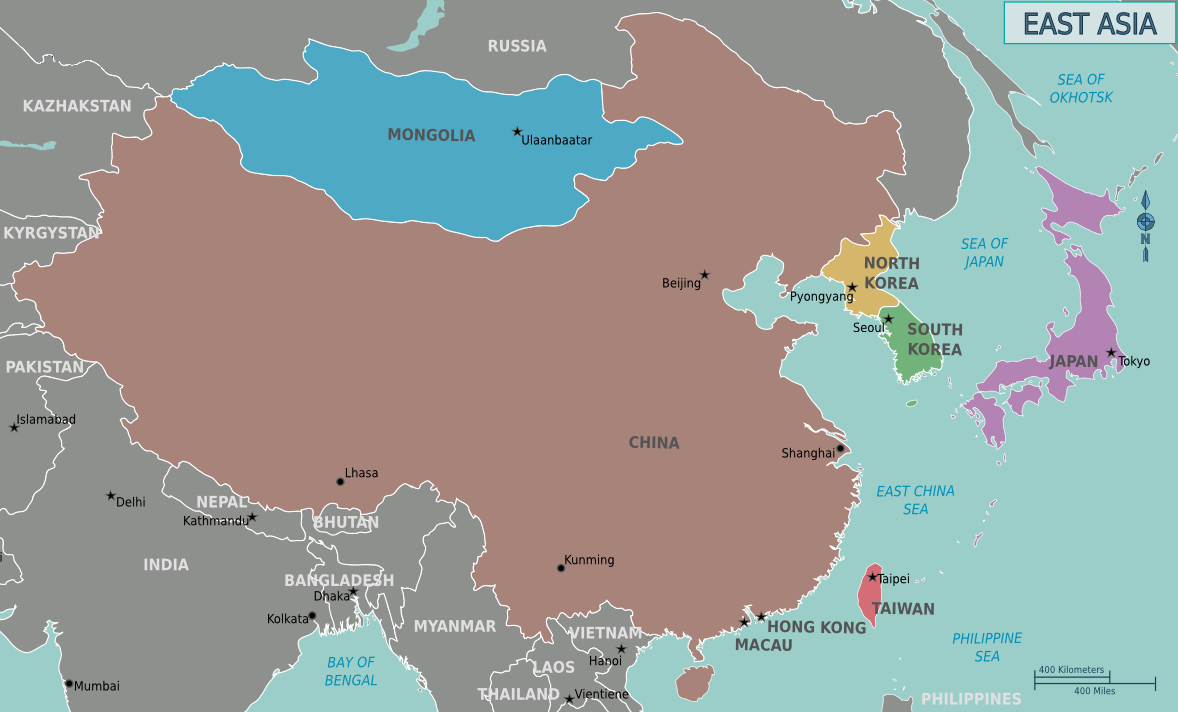 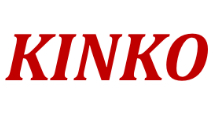 Company Profile
KINKO Optical 
H.Q.
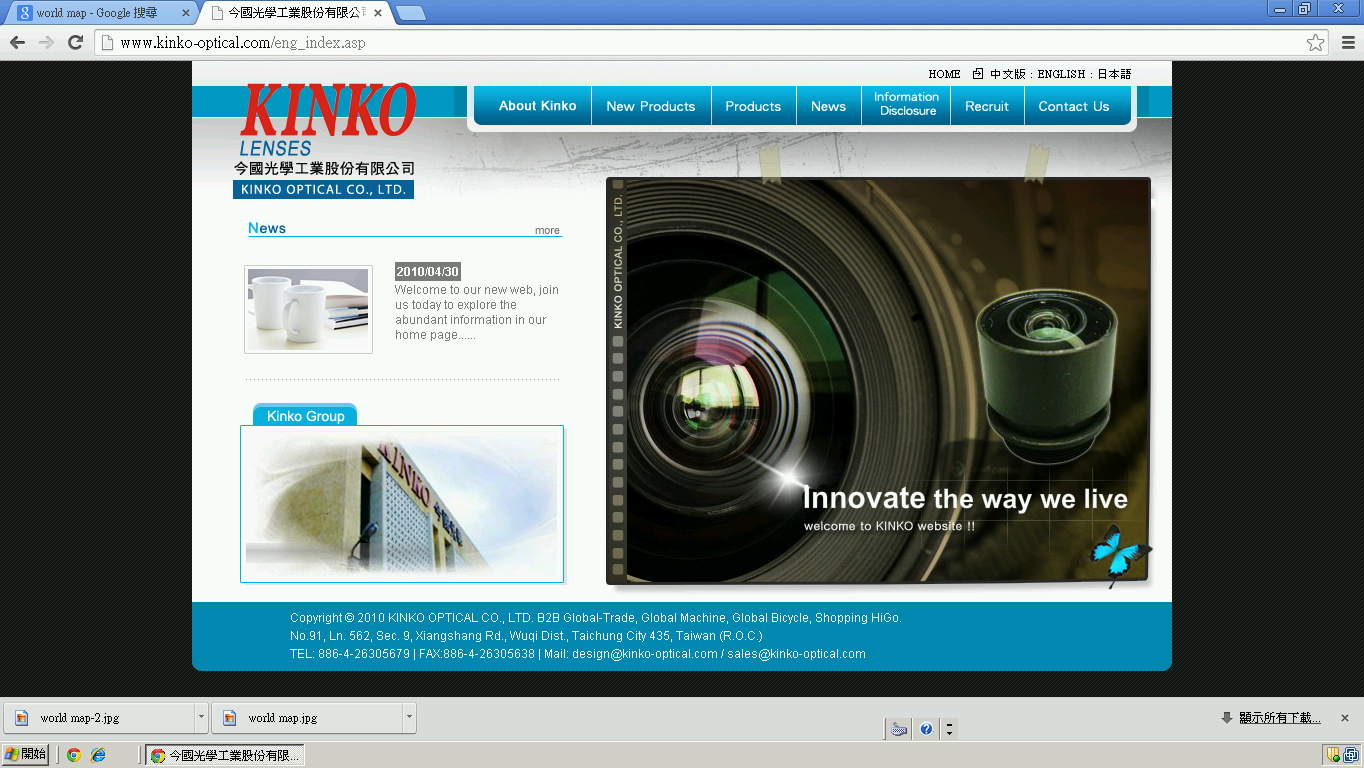 Polished Glass
今國光學工業股份有限公司
Kinko Optical CO., Ltd

Established:19th June 1980
Founder/C.E.O.
Mr. Chen, Ching-Chi (Kent)
GM:Mr. Chen, Yi-Fang (Jason)
Registered capital:Approx: NTD 1.74 Billion 
Main business units:
Glass Lens / Molding Glass Lens /
Lens units /Optical Lens design & manufacture 
Numbers of Employee:1,698 people 
H.Q.:Kinko Optical (Taichung Taiwan)
Factories:
Kinko Optical (Taichung Taiwan)
Foshan HuaGuo (GuangDong China)
KINKO Optical 
Chung Kang Branch
Molding Glass, Plastic Lens, Lens Assembly
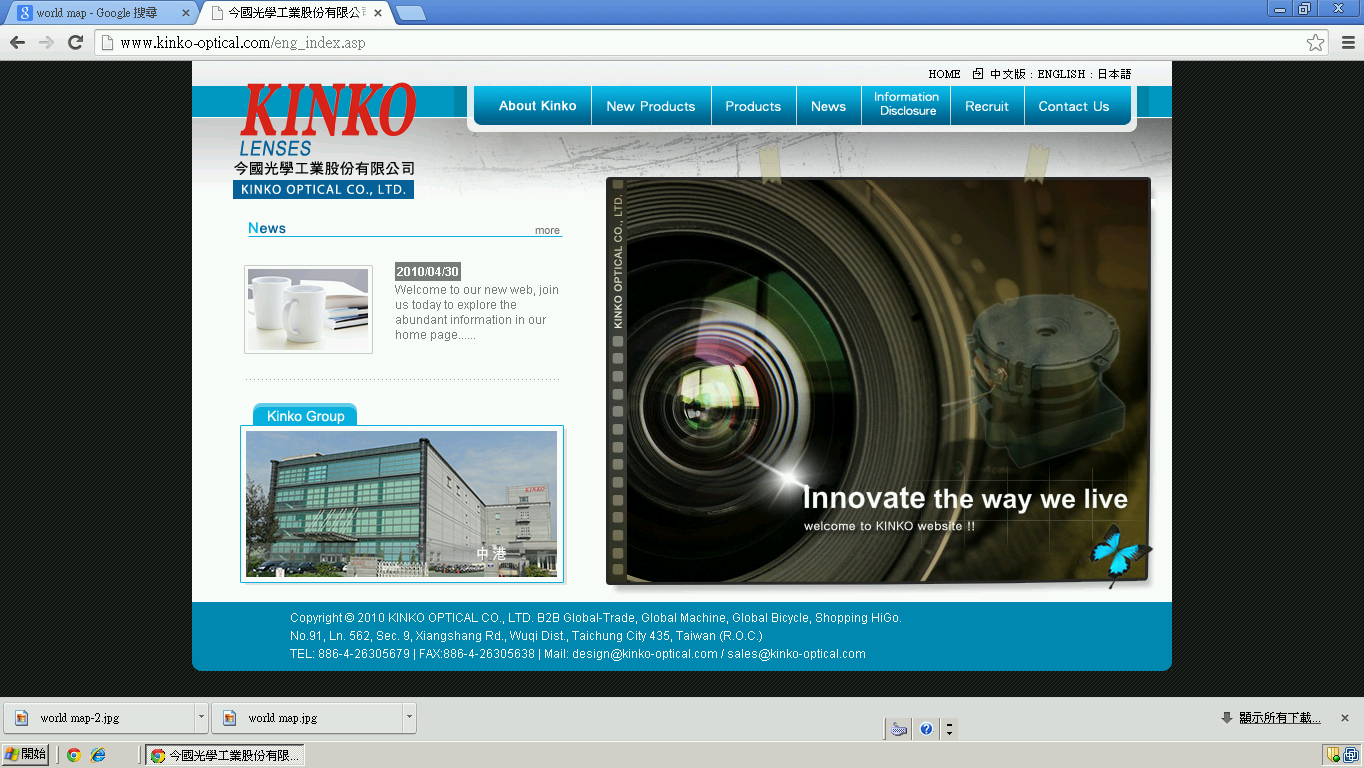 Foshan Huaguo
GuangDong, China
Polished glass, Far infrared lens units
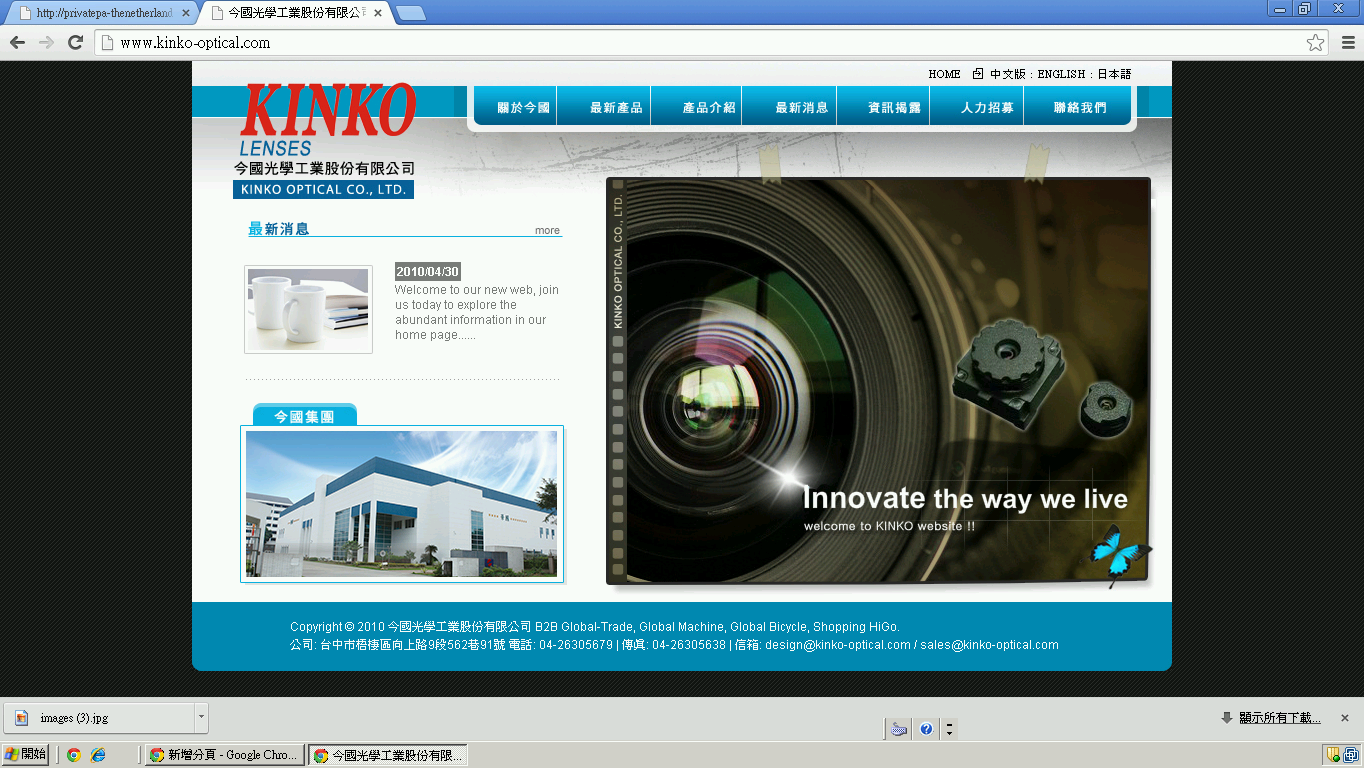 3
Kinko's Milestones
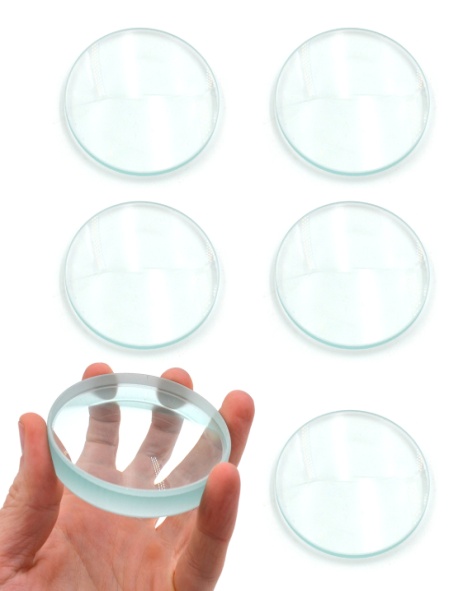 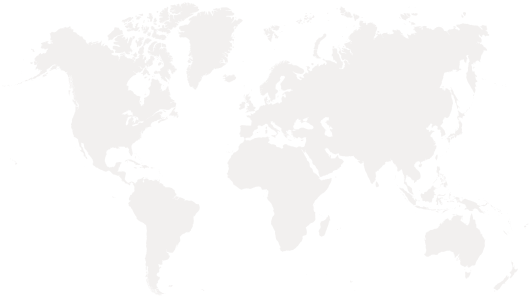 Expanded product business groups; introduced automated assembly lines at the Chung Kang Branch
Entered the U.S. IoT brand supply chain, supplying smart doorbell lenses and smart speaker lenses.
Successfully entered the automotive Tier 1 supply chain, supplying a wide range of automotive lenses for imaging/ADAS/ LiDAR/thermal imaging.
Continuing to develop the thermal imaging lens market
Expanded production base and established Foshan HuaGuo branch
Co-operate with international camera brands to ride on the growing trend of D-SLR cameras
KINKO was established in Taichung, Taiwan
1980
1997
1992
2012
2018~2024
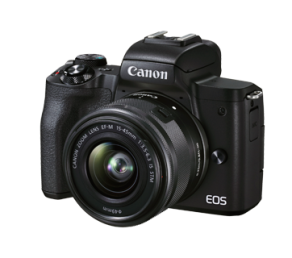 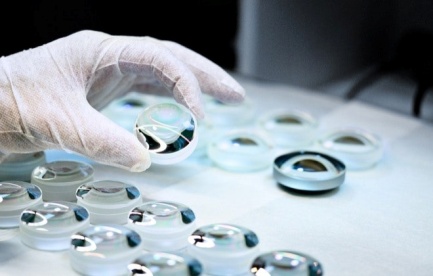 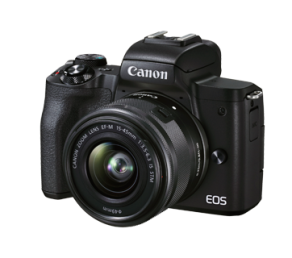 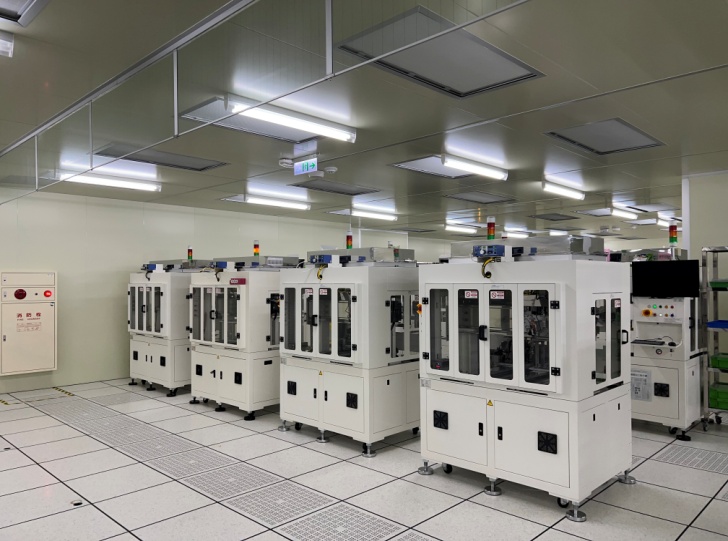 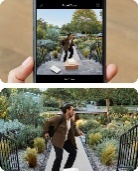 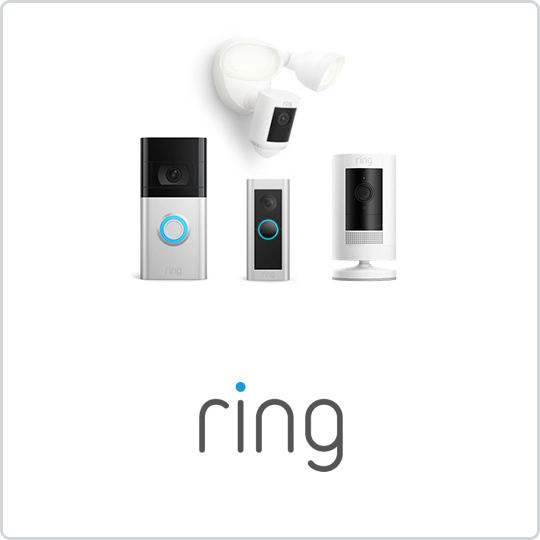 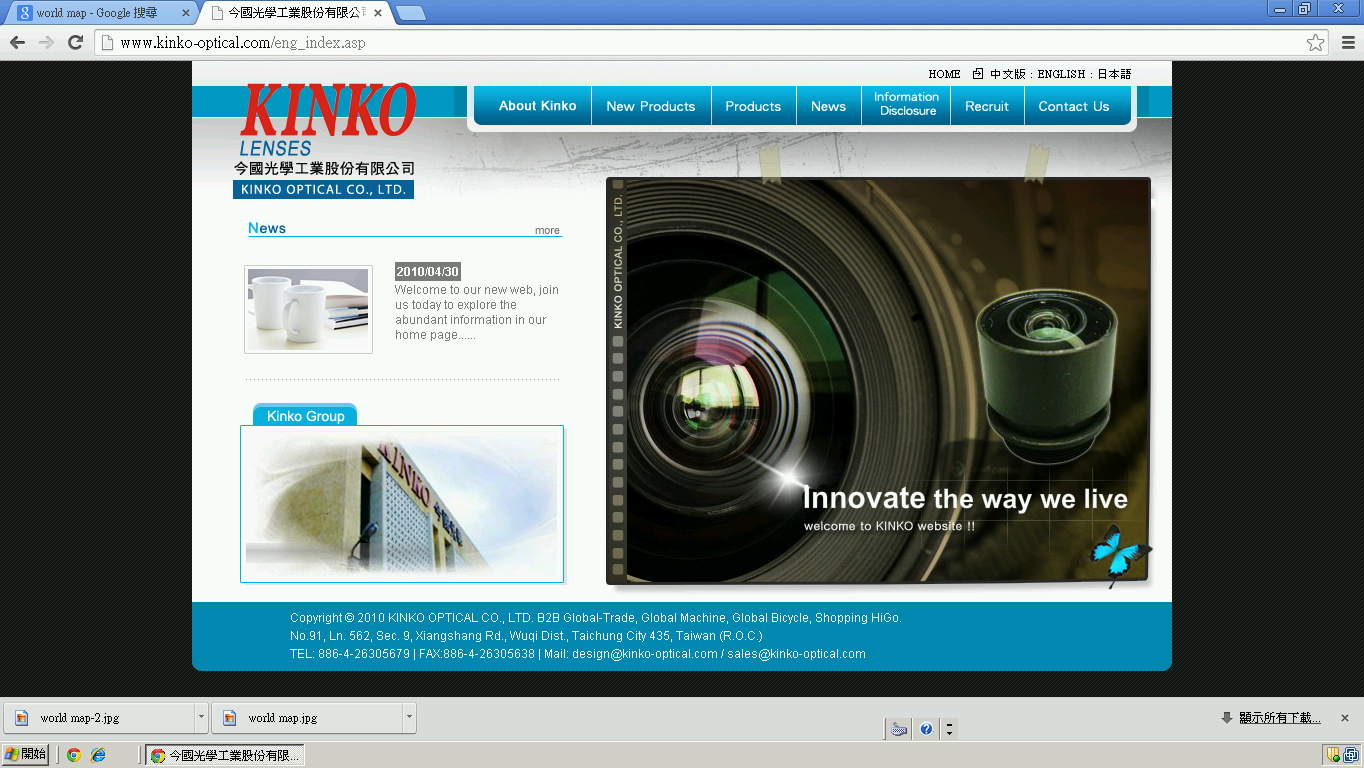 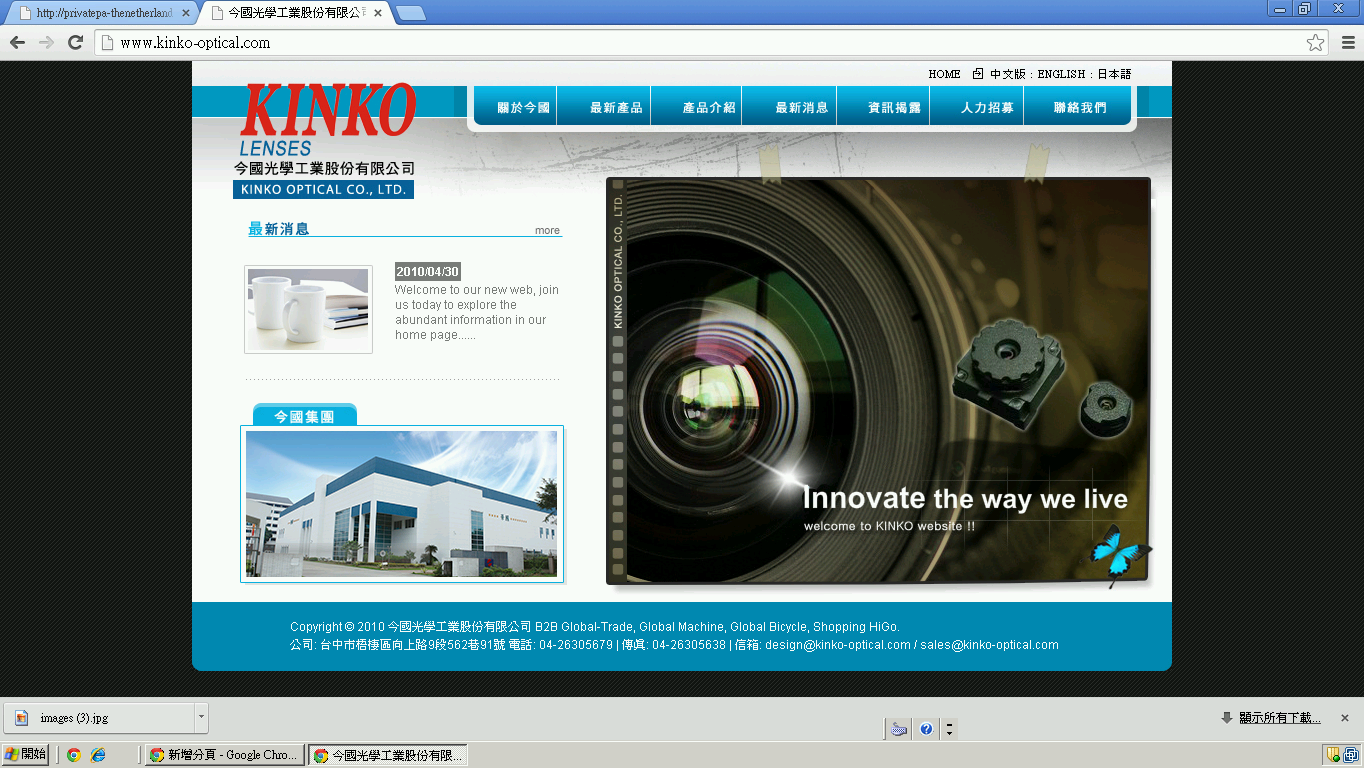 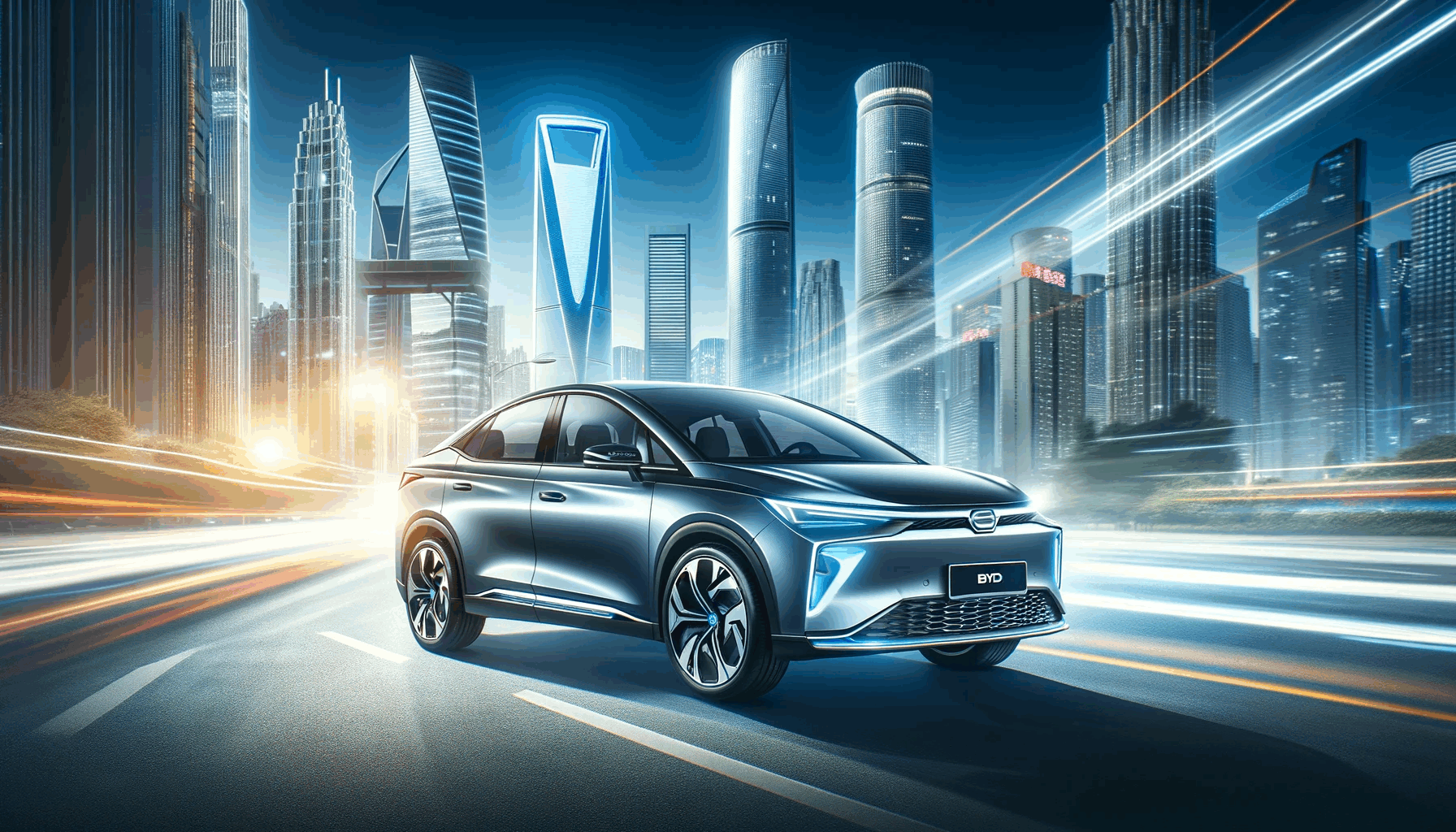 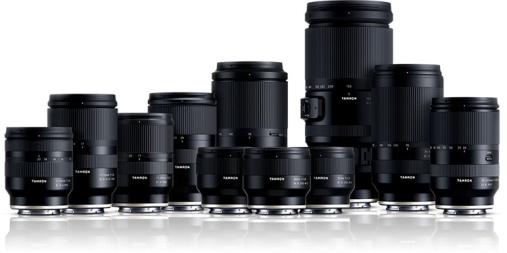 4
Core Product Line
Thermal Lens
01
Vehicle, Drone, Surveillance, Industrial
Automotive Lens
02
ADAS, LiDAR, autonomous driving, in-vehicle and out-of-vehicle monitoring, car recording
Made in Taiwan
IoT Lens
03
Smart Doorbell, Home Monitoring, Smart Office, Smart Speaker
D-SLR Lens
04
D-SLR Large Diameter Lens
5
Future Core Product
AR &VR
T Lens
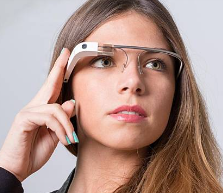 6
Product Ratio By Revenue
7
Financial Report (Yearly Comparison)
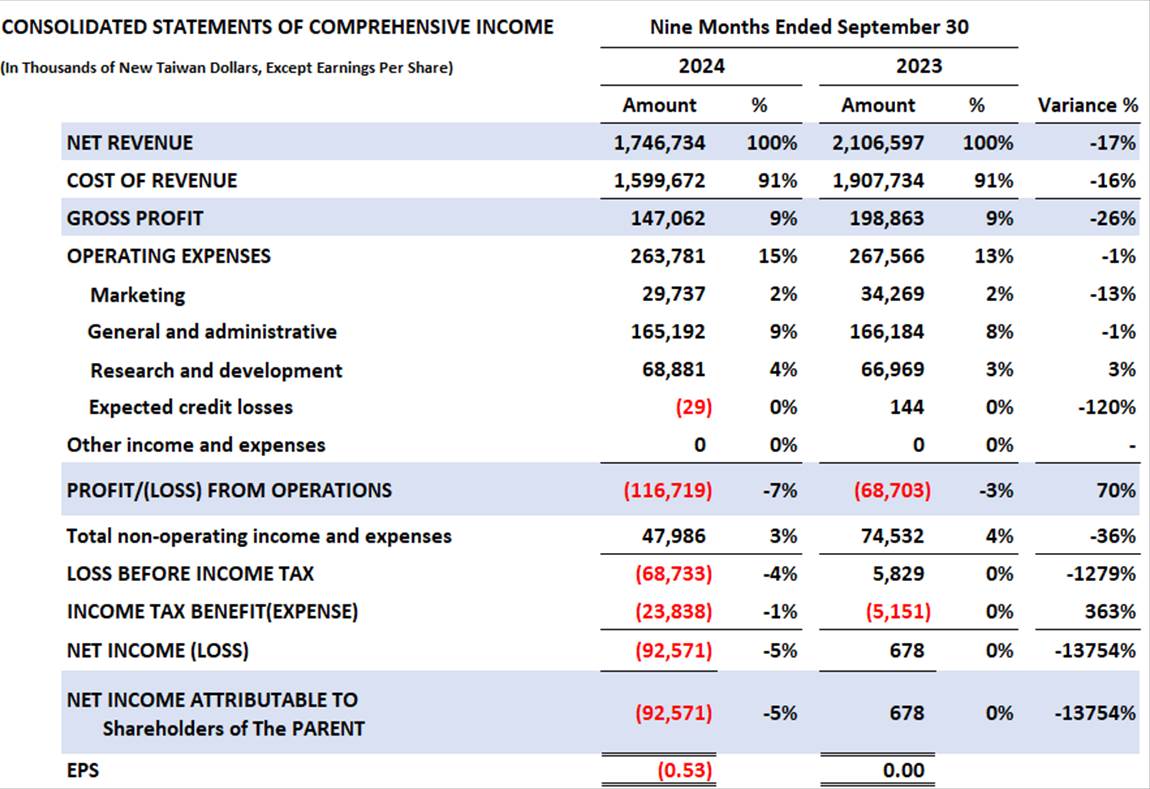 8
Appendix
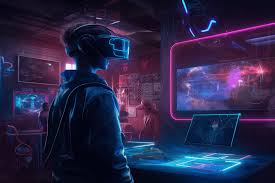 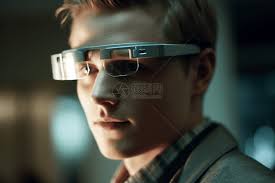 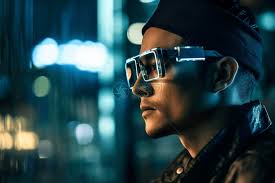 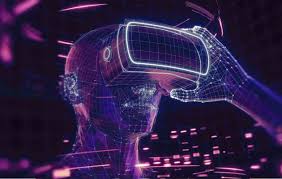 9
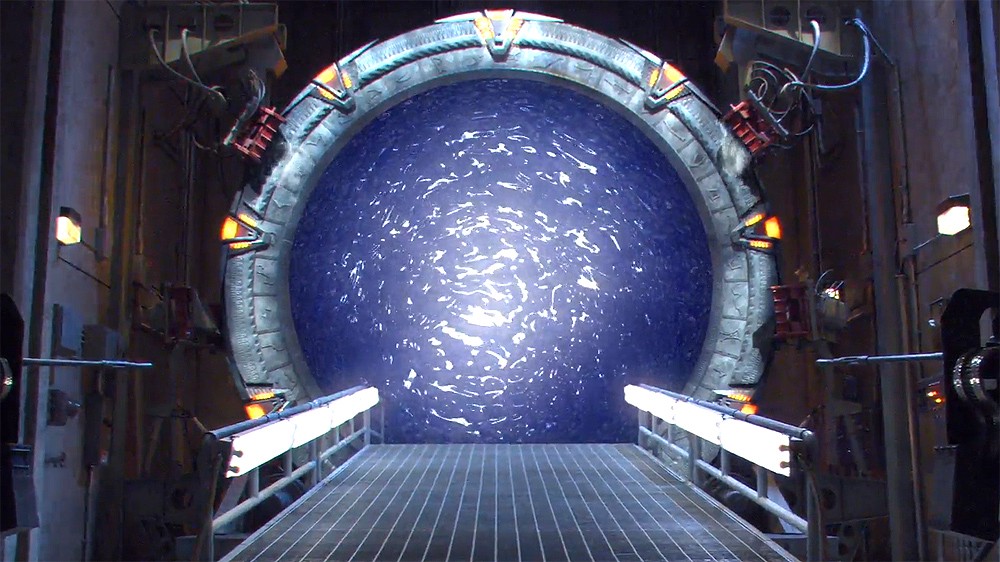 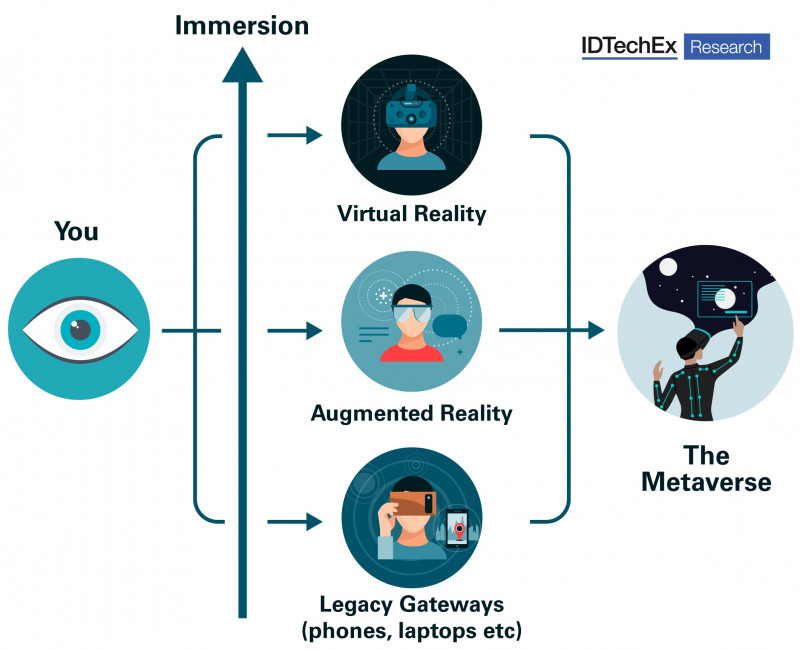 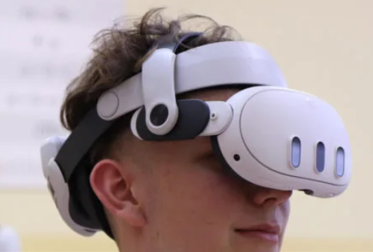 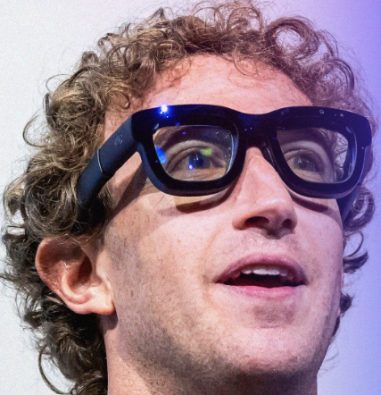 The gateways 
to the metaverse:AR VR MR?
AR smart glasses is the future platform for AI
Two richest men in the world
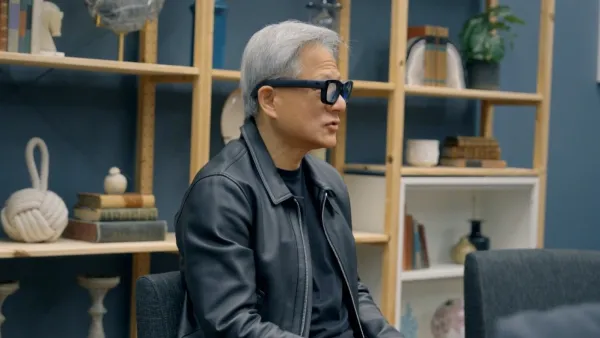 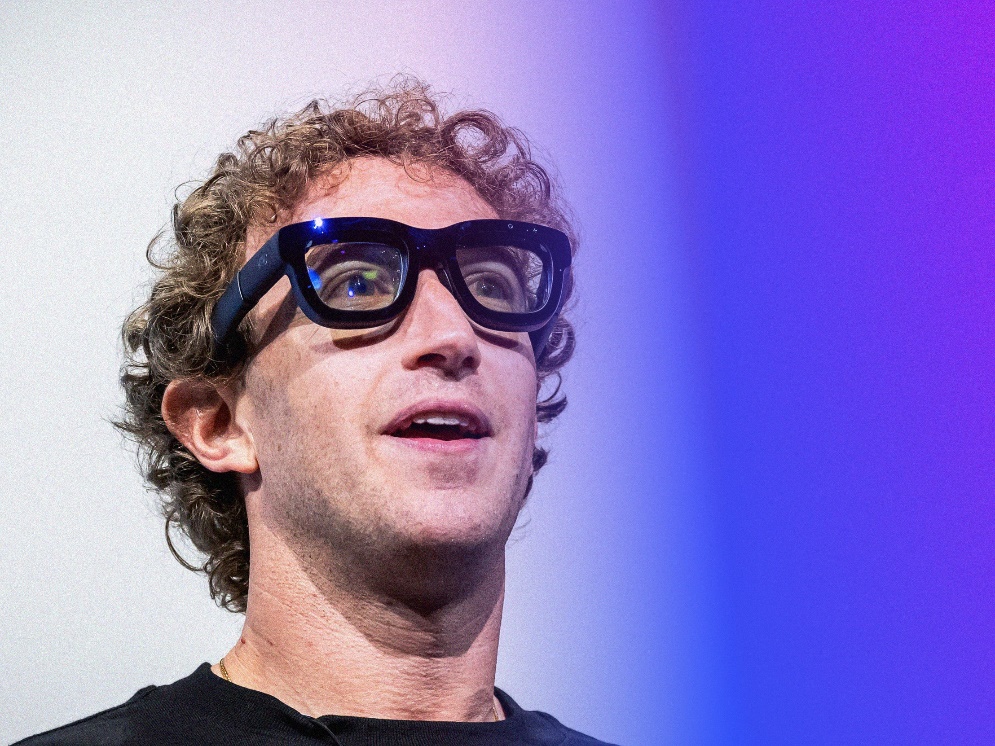 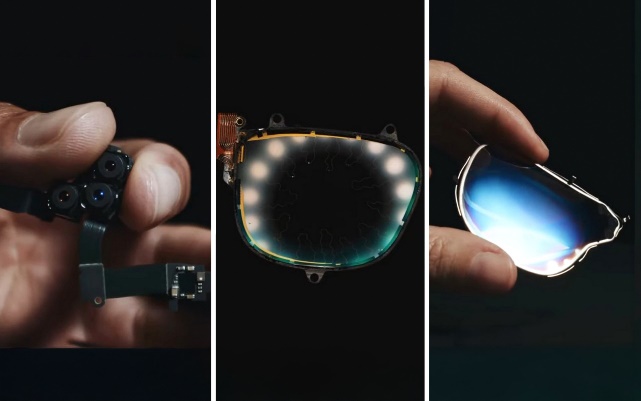 Lightweight, Slim, Fashionable, Prescription able, long battery life, like eye-glasses
11
Meta Orion AI smart glasses (Optics>65%)
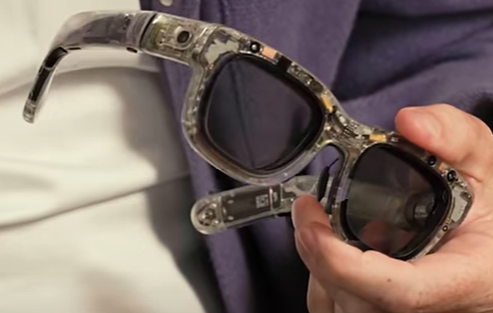 Micro-LED Light Engine 
SiC carbide waveguide (n=2.6) 
7 cameras
Eye  tracking
Hand tracking
Whist band
Magnesium frame
Wi-Fi power bunk
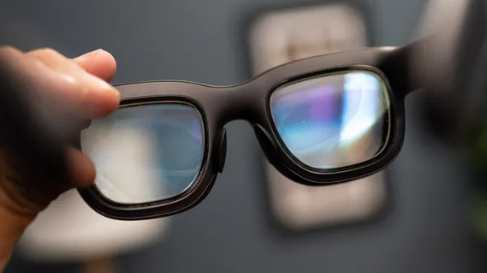 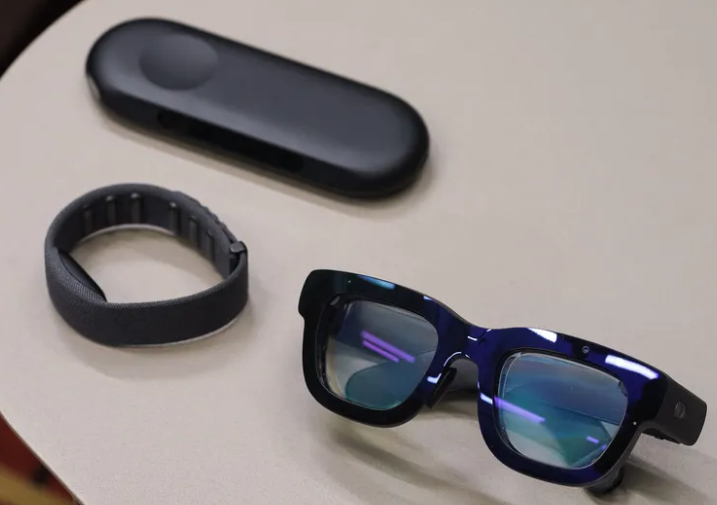 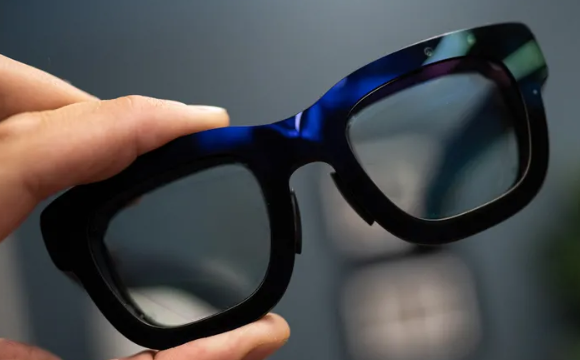 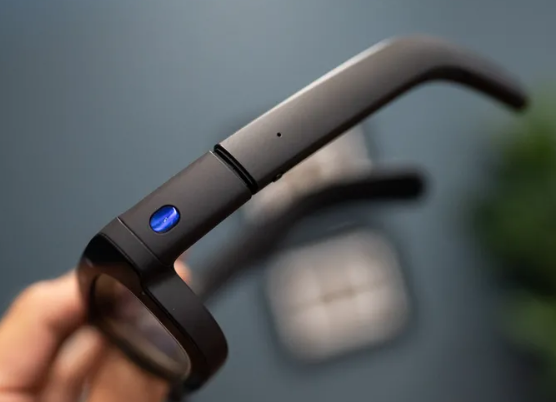 Building the AR ecosystem involves multi-tier companies:

Tier 1 suppliers (Display assembly and sensing assembly modules, Rx procurement…)
Tier 2 suppliers (waveguide combiners, micro display panels, IR cameras,…)
Tier 3 suppliers (NIL resins, HRI substrates, QDs for LED color conversion, process developments and production equipment, …)
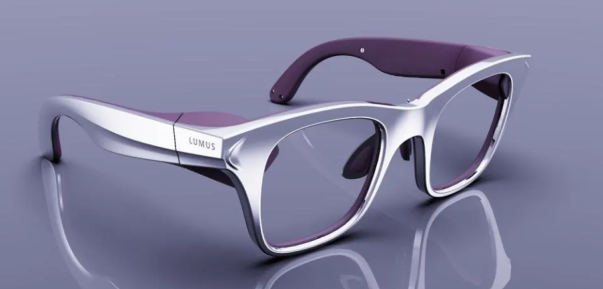 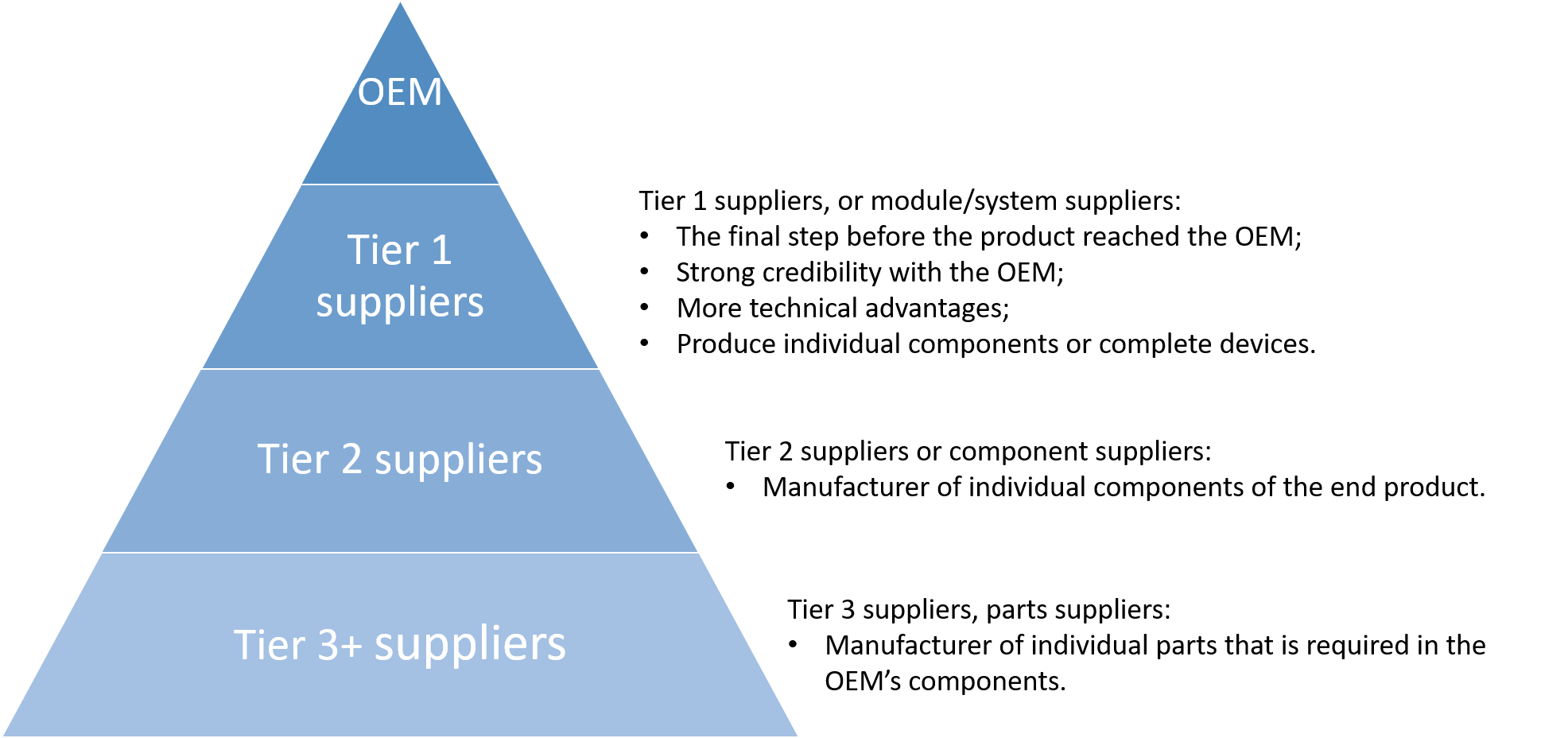 Kinko AR-smart glasses business strategy
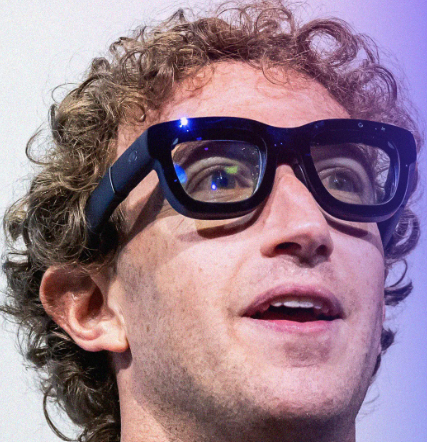 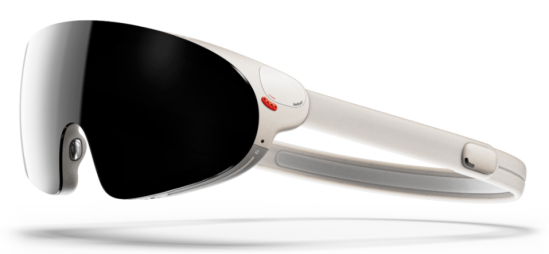 Light engine
Waveguide
Smart glasses integration (Demo)
AI integration (Demo)
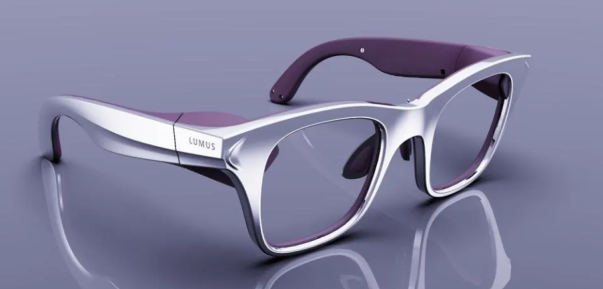 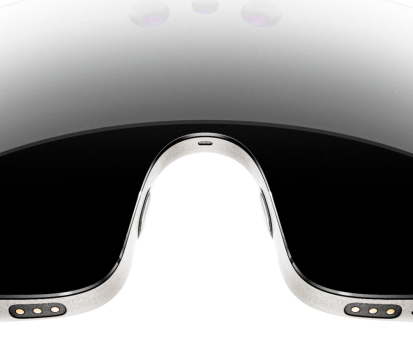 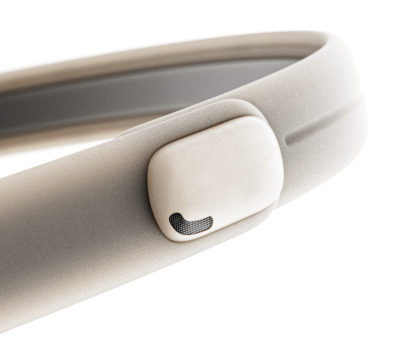 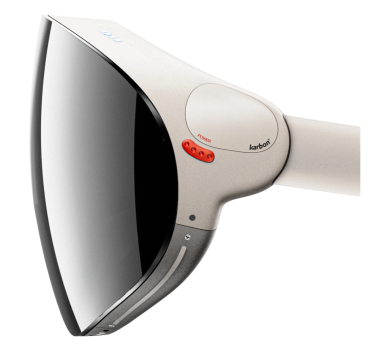 AR smart glasses market size
15
AR VR Market
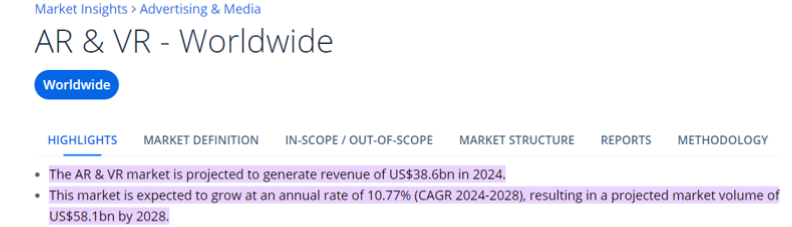 Consumer vs Commercial of AR & VR headset
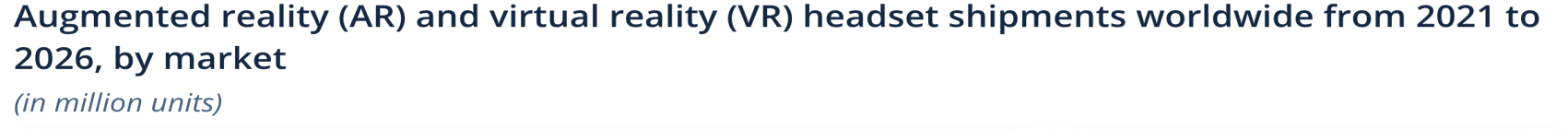 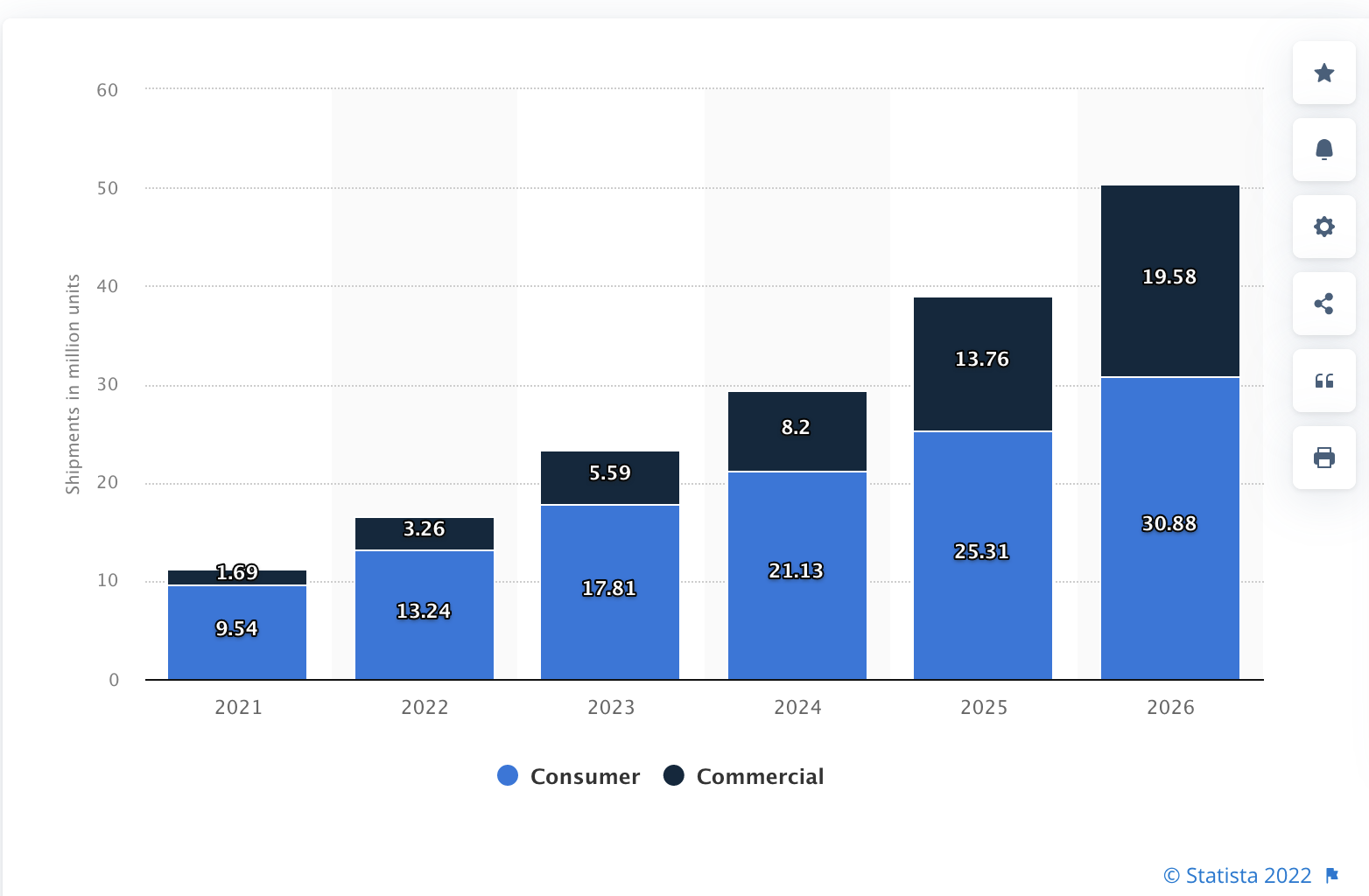 Major Players & Kinko Opportunity
18
Roadmap (Meta, Apple, Samsung, Amazon…etc.)
Smart Glasses
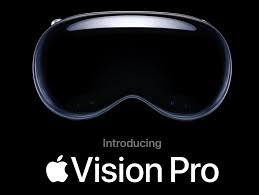 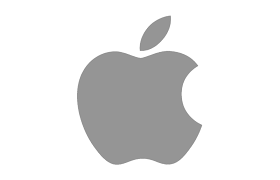 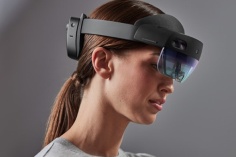 Kinko
2025
2035
2030
2012
2025/2026
2028
2027
2022
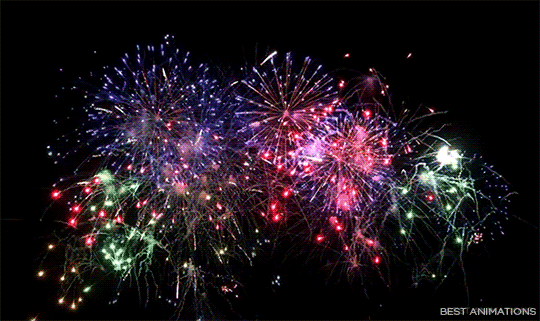 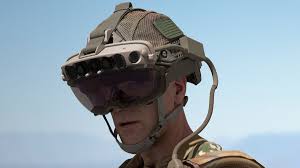 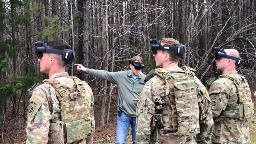 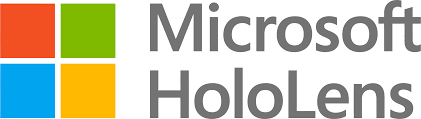 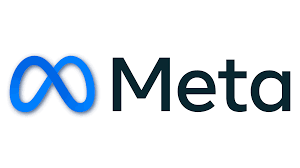 Gen 1
Gen 2
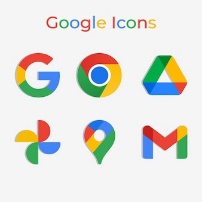 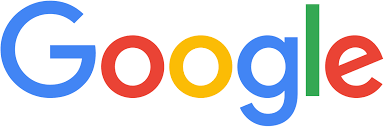 Ref 1
Ref 2
Ref 3
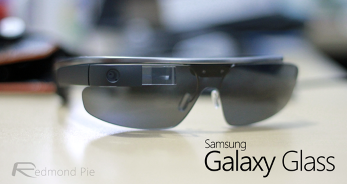 Gen 1
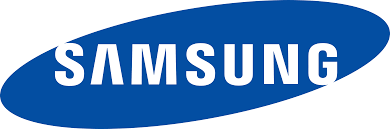 Gen 2
AR Smart Glasses(metaverse)
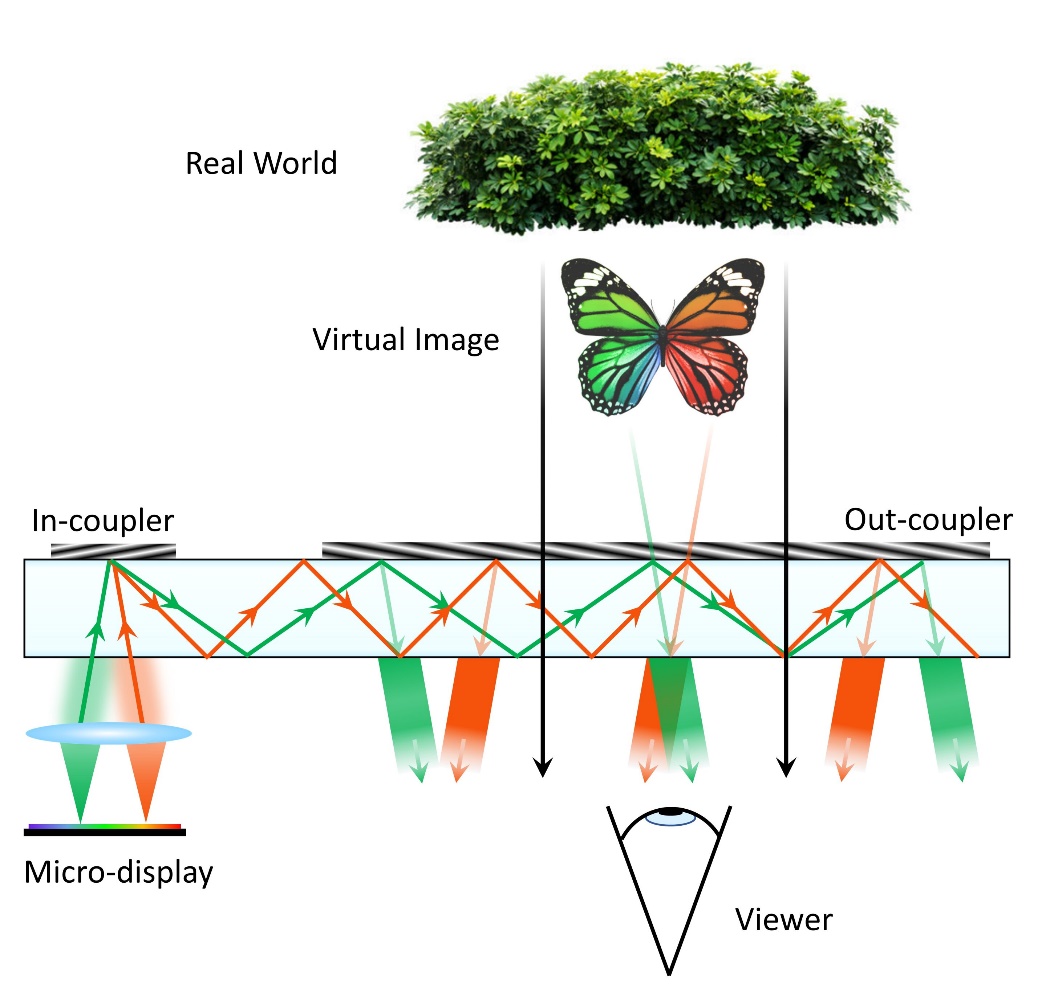 Waveguide
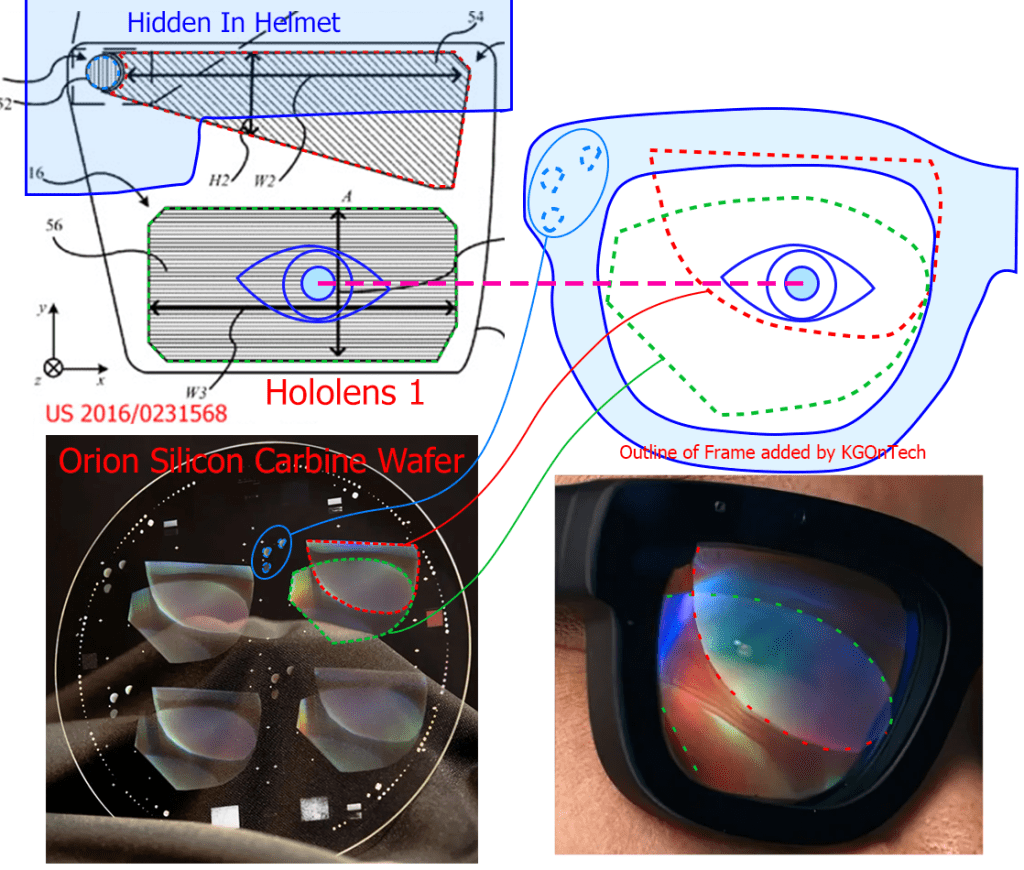 21
Light Engine
The light engine only 1 cc contain over 25 components
> +/- 10um optical precision is needed
Customized high precision assembly is needed
High thermal conduction design to meet optical specifications
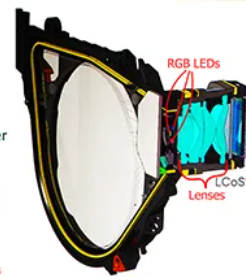 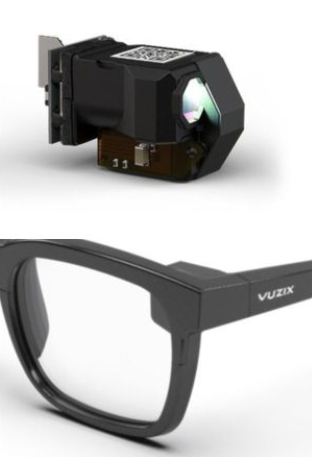 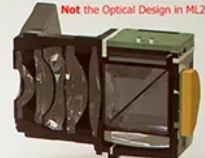 1 cc
22
Conclusion
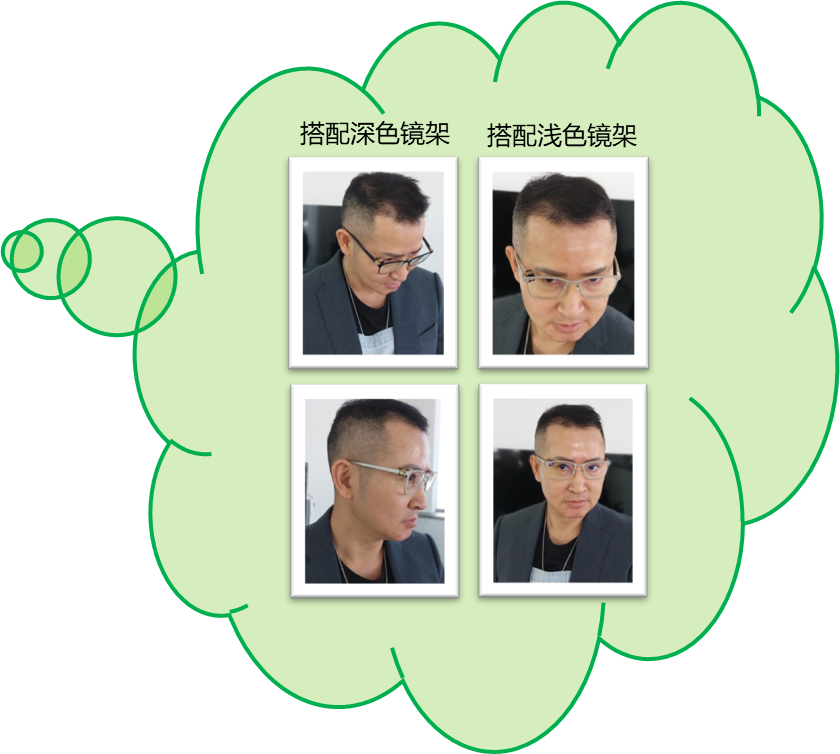 Metaverse AR smart glasses is coming
High technical challenge mainly in Optics
Slim, Lightweight, Eyeglasses like, Low cost
Smart glasses will be platform for AI
Smart glasses enable AI and hand free
Apple-IOS, Google-Android XR, Meta-Horizon, Huawei-Harmony
2027-2028 Meta, Samsung, Apple launch AR smart glasses 
2029-2030 2nd generation AR smart glasses
The smart glasses will be the next big thing to replace smartphone
Some are happy and some are sad  幾家歡樂, 幾家愁
Thank you for listening~
24